Paměť a nostalgie v audiovizuálních průmyslech FAVh033
5. 5. 2021
Mgr. Šárka Gmiterková, Ph. D.
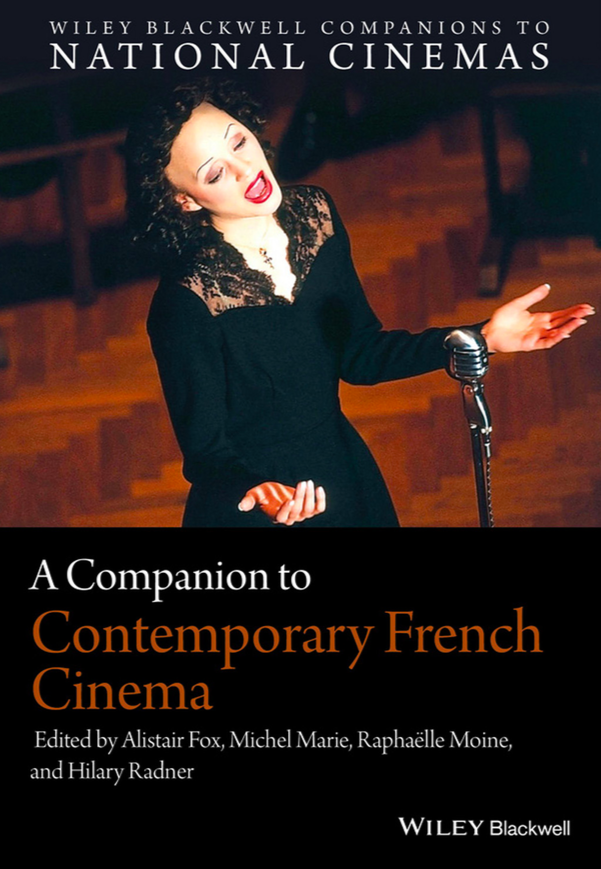 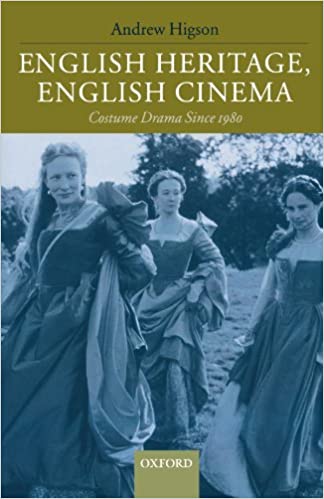 2
zápatí prezentace
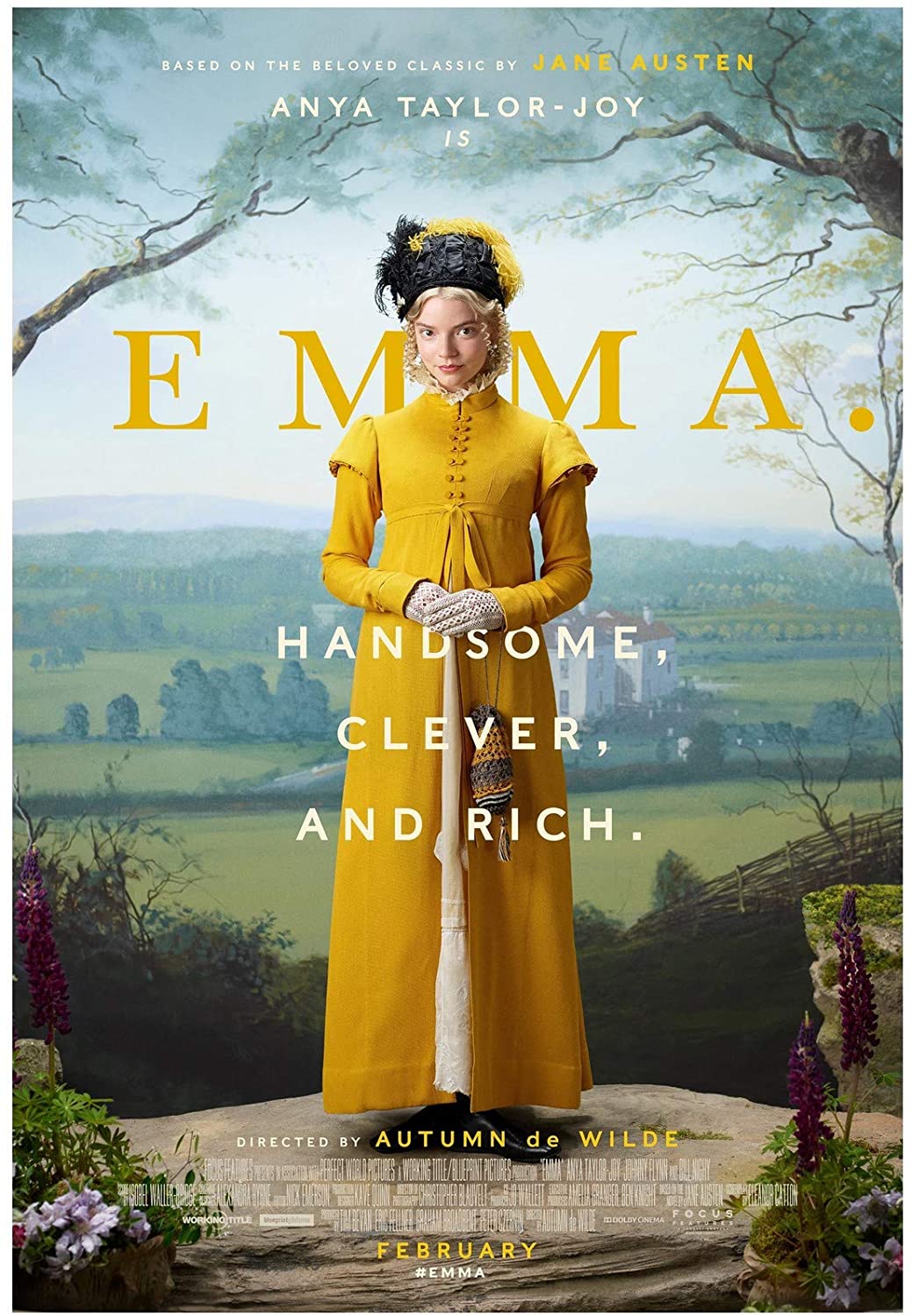 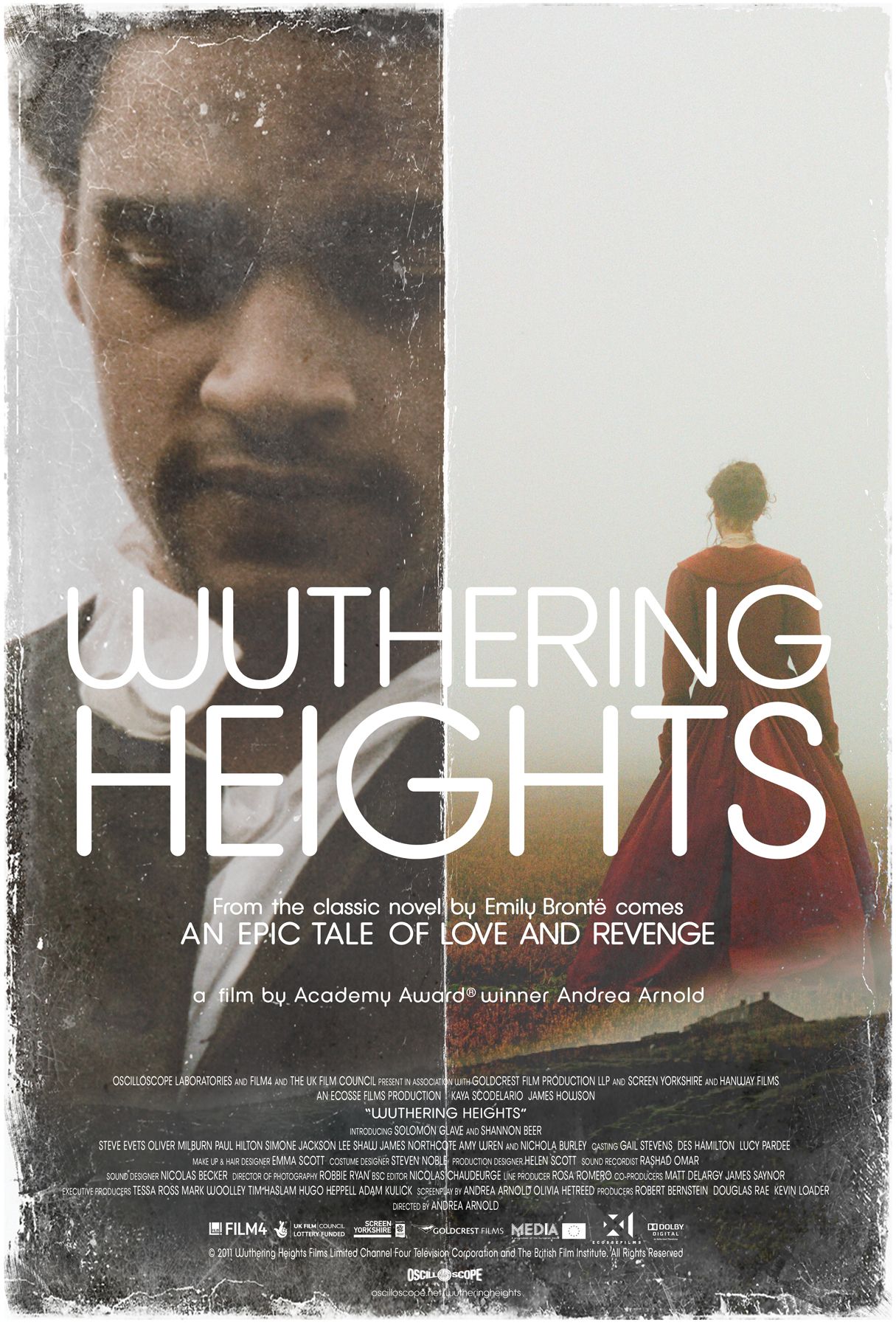 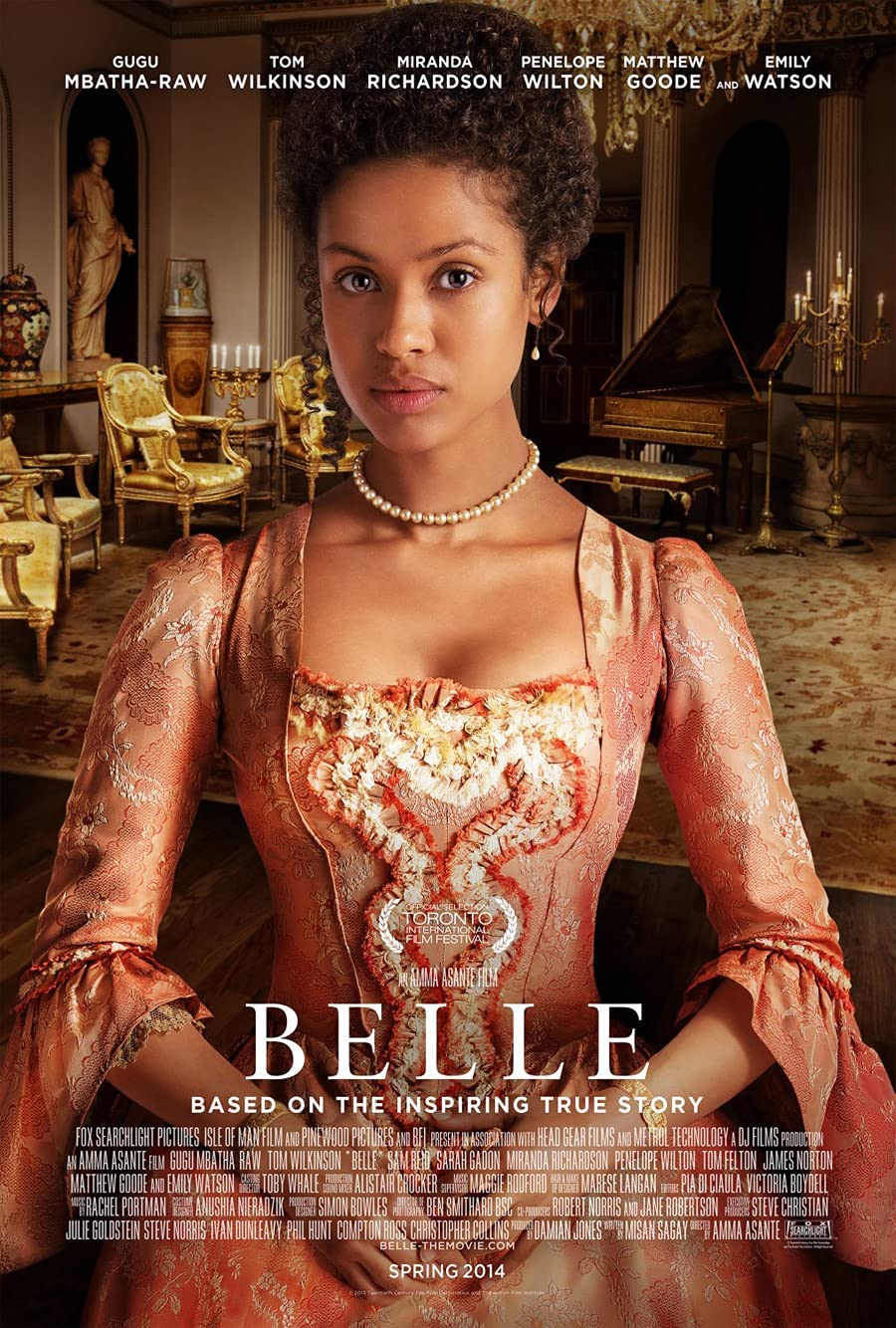 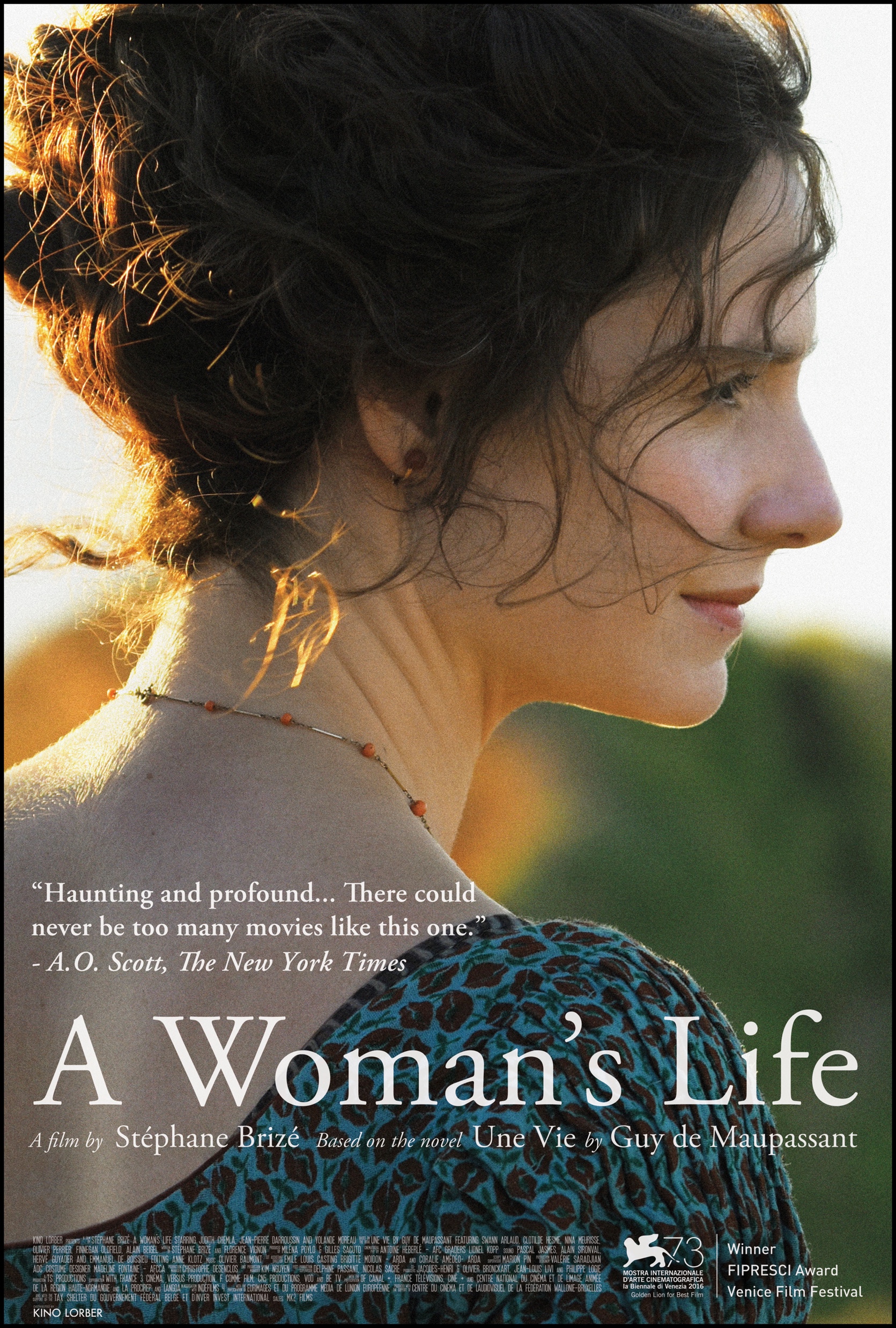 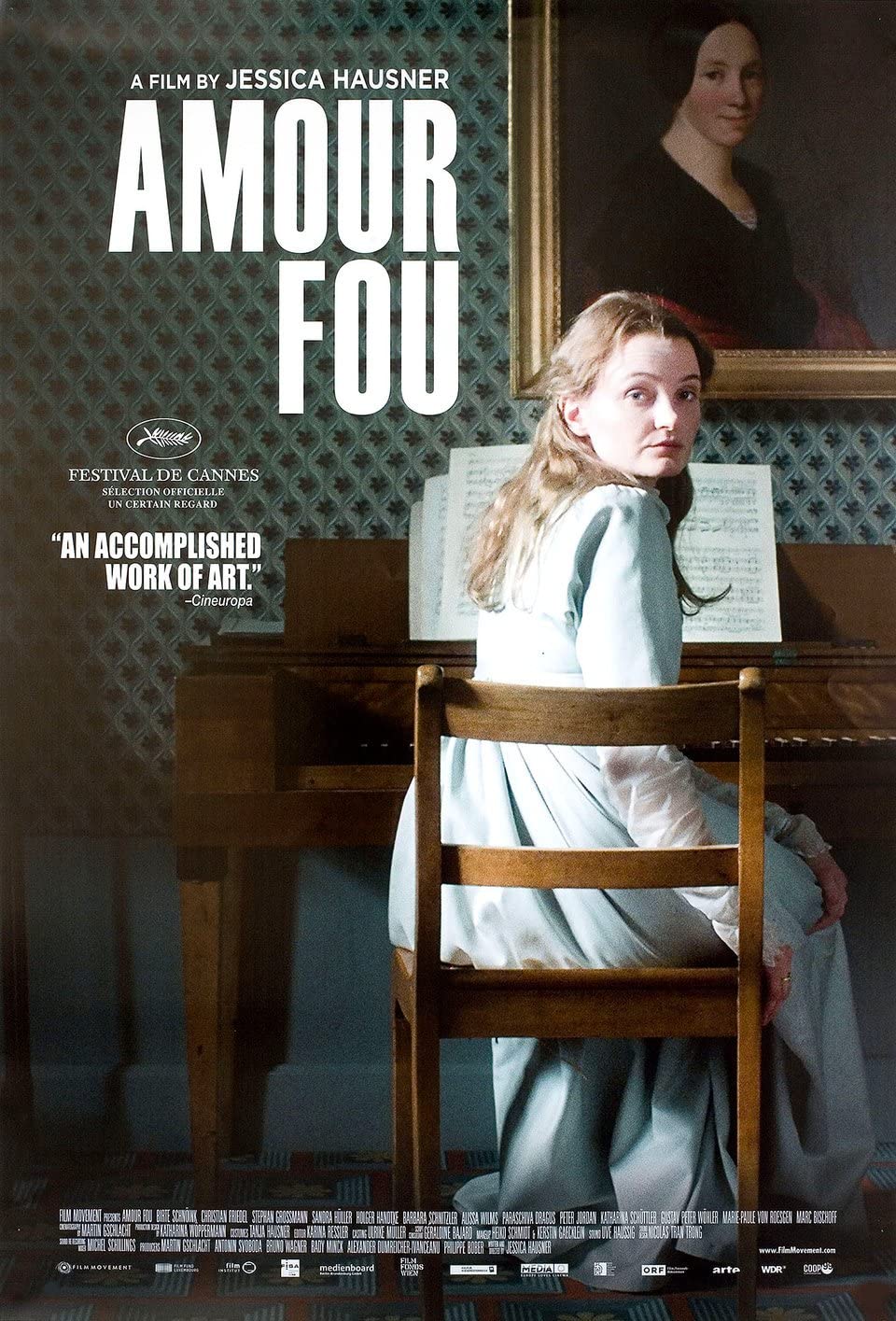 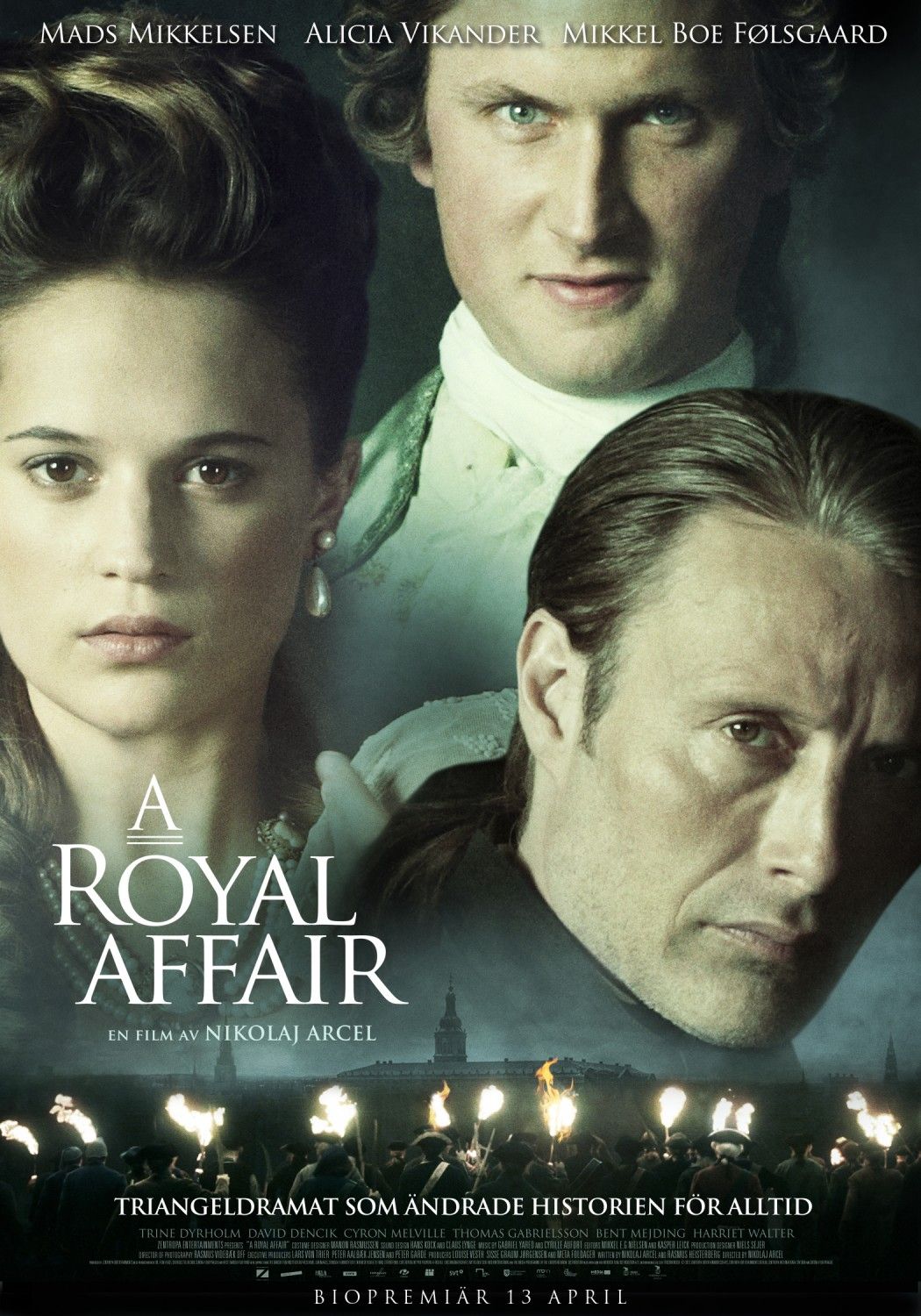 3
zápatí prezentace
Kinematografie národního dědictvíHeritage cinema
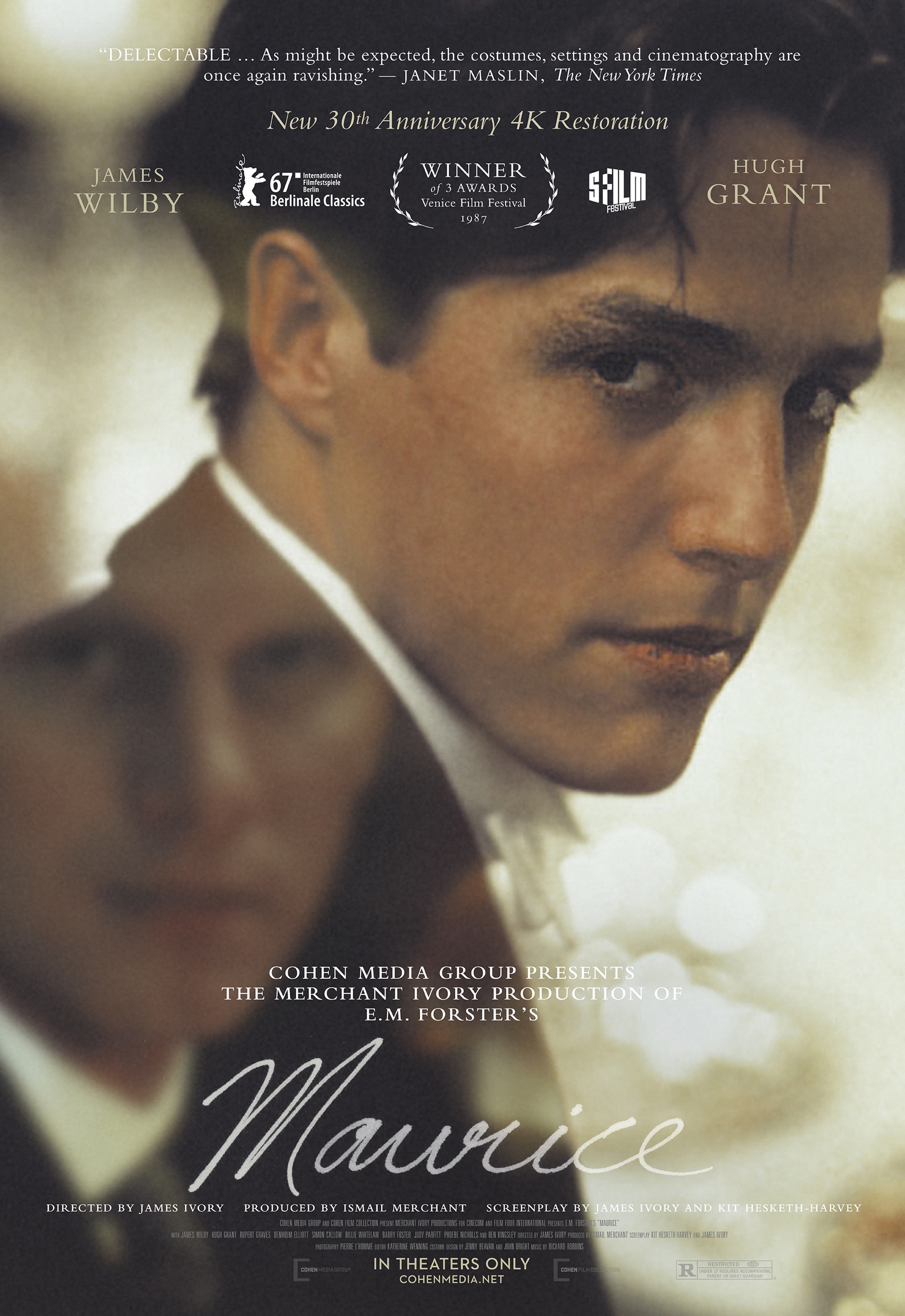 První vlna od počátku 80.let v britské kinematografii  - Ohnivé vozy (1981), Pokoj s vyhlídkou (1985), Cesta do Indie (1984) – zhruba do poloviny 90. let (1995 – minisérie BBC Pýcha a předsudek) 
Druhá vlna někdy označovaná jako post-heritage / alternativní heritage
Zprvu omezeno na britskou kinematografii, postupně užíváno jako panevropské paradigma 
Termín, který zastřešuje způsoby, jimiž se různé národní kinematografie a v různých okamžicích obracejí do minulosti
Často adaptace literatury chápané jako klasické; tato vazba filmům automaticky propůjčuje vysoký kulturní status 
Romantizovaná, nostalgická a spektakulární vize minulosti  
Specifická forma pastiše
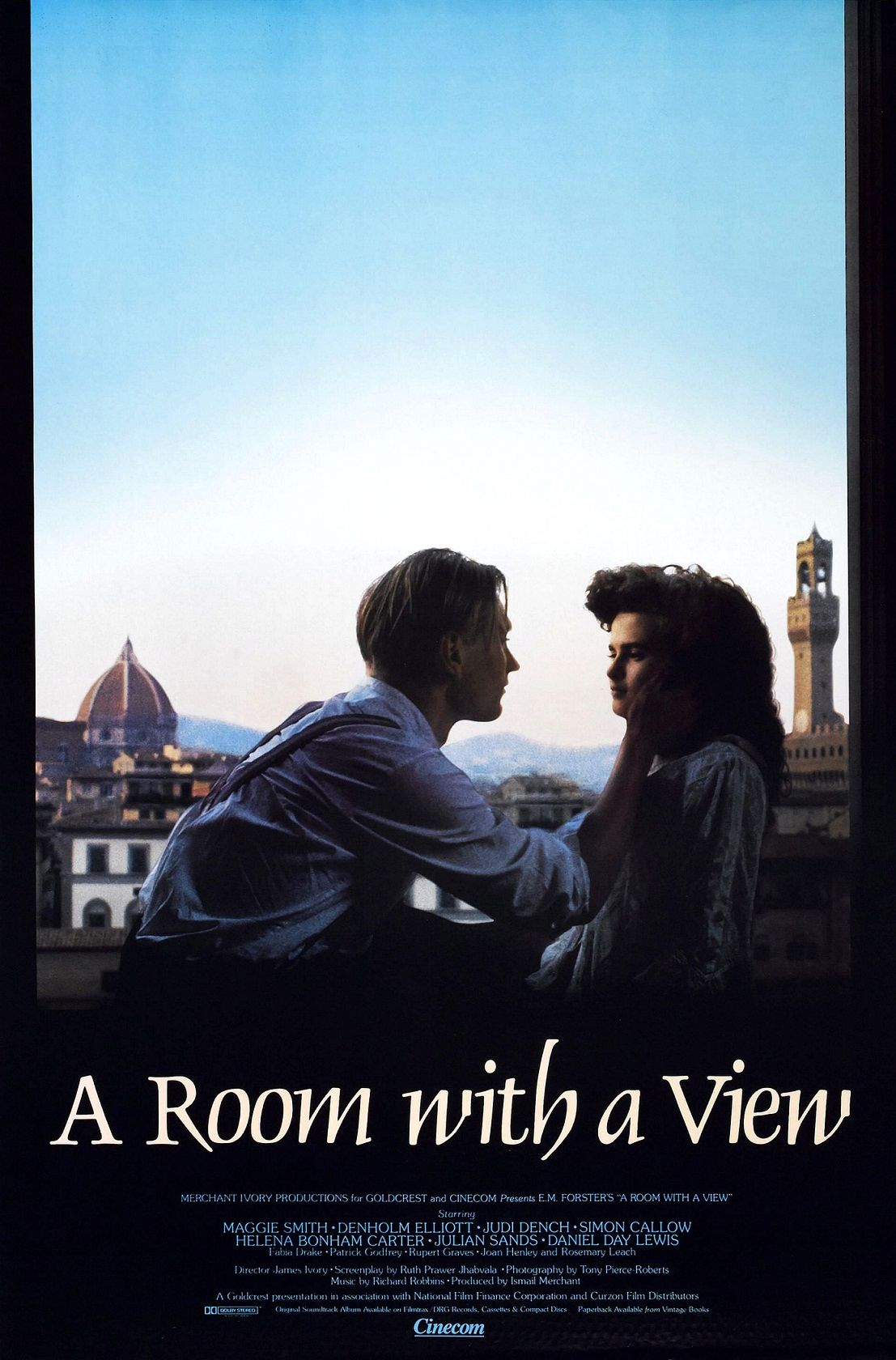 4
zápatí prezentace
Levicová kritika heritage cinema
Nejvýrazněji HIGSON, Andrew (1996, 2008): English Heritage, English Cinema. Costume Drama since 1980.   
Nekritická transformace národní minulosti do kulturní komodity
Nostalgické obrazy ze života vyšších tříd a vytěsnění některých tříd, ras a etnik
Únik z thatcherovské Anglie do idealizované verze minulosti (x Francie >> první období socialistického prezidenta Mitteranda) 
Nezdravá obsese historickými detaily, dekorem, kostýmy; v důsledku oslabuje možnou subverzi narativu
Také kritika z praxe; filmy vymezující se proti režimu jsou zasazené v současnosti, namísto romantické zápletky nabízejí sociálně kritický nebo politický děj – např. Moje krásná prádelnička (1985, Stephen Frears)
5
zápatí prezentace
Dvě stanoviska
„I ty filmy, které přijdou s ironickým vyprávěním zasazeným v minulosti si nemohou pomoci a nakonec skončí s oslavou a spektakulárním vyzdvižením jedné třídy a její kulturní tradice a kulturní identity na úkor jiných; a to díky diskurzu o autenticitě a obsedantní rekonstrukcí dobových detailů“ (Andrew Higson)

„Dekor zcela jistě přispívá ke konstrukci narativních významů, které dále reflektuje a umocňuje. Ale platí také opak: příběhy a témata heritage filmů často vyprávějí o umění, o láskyplně vyráběných objektech – a tím odkazují jak do minulosti jako takové, tak připomínají uzavřenou, klasickou éru kinematografie.“ (Ginette Vincendeau)
6
zápatí prezentace
Francie: Films de patrimoine / Cinema patrimoniaux
nejen filmové adaptace klasické literatury a/nebo výpravné snímky zasazené v nádherných historických lokacích, ale jakýkoliv film, který je „historický“ v tom nejširším slova smyslu
Odlišné zázemí >> debata Ferro/Sorlin a otázky širšího vztahu kinematografie a historie
Marc Ferro - kinematografie nám může pomoci s pochopením historie
Pierre Sorlin - historické filmy jsou spíš reflexí doby, ve které vznikají
Ambice spoluvytvářet národní identitu prostřednictvím sdílení a diskuze o kolektivních vzpomínkách (Návrat Martina Guerra, Lucien Lacombe)
Absence ideologické kritiky výpravných historických filmů (projekty chápané jako auterské mají kritický „pardon“)
7
zápatí prezentace
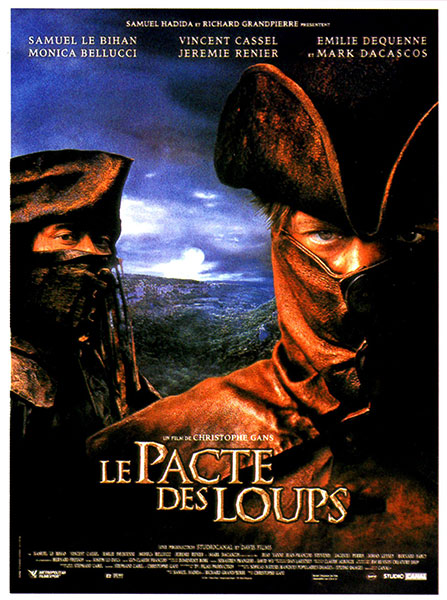 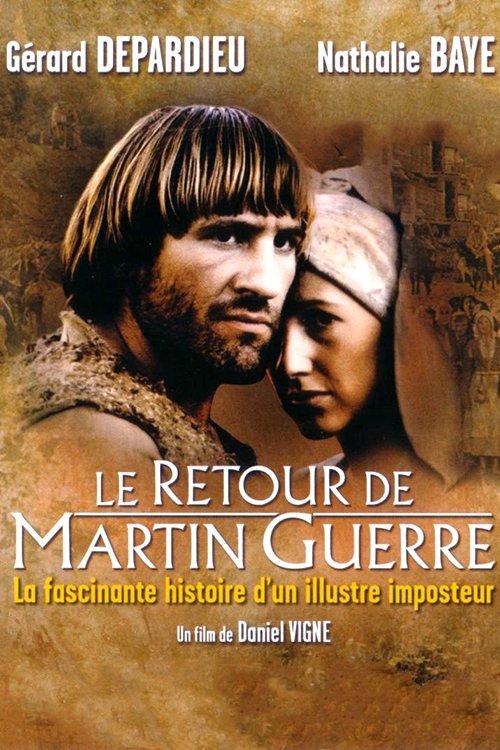 8
zápatí prezentace
Films de patrimoine
9
zápatí prezentace
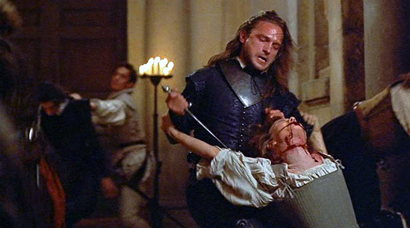 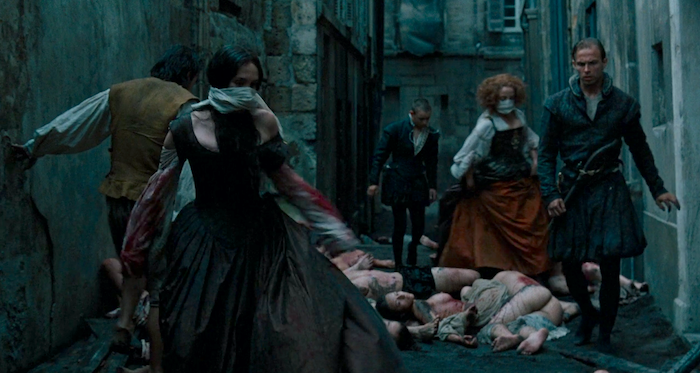 10
zápatí prezentace
Sbohem, královno (Les Adieux a la Reine, Francie 2012)
Poslední dny bourbonské Francie, začátek moderních francouzských dějin

Francouzský pandán k filmu Marie Antoinetta (2006, r. Sofia Coppola)?

Biopic + kostýmní drama + adaptace knižní předlohy + mikroměřítko (výšivky, hodiny) + autentický život ve Versailles

kritické stanovisko k dějinám + nostalgie po Ancien Régime (předrevoluční éra) + individualistický pohled na historii
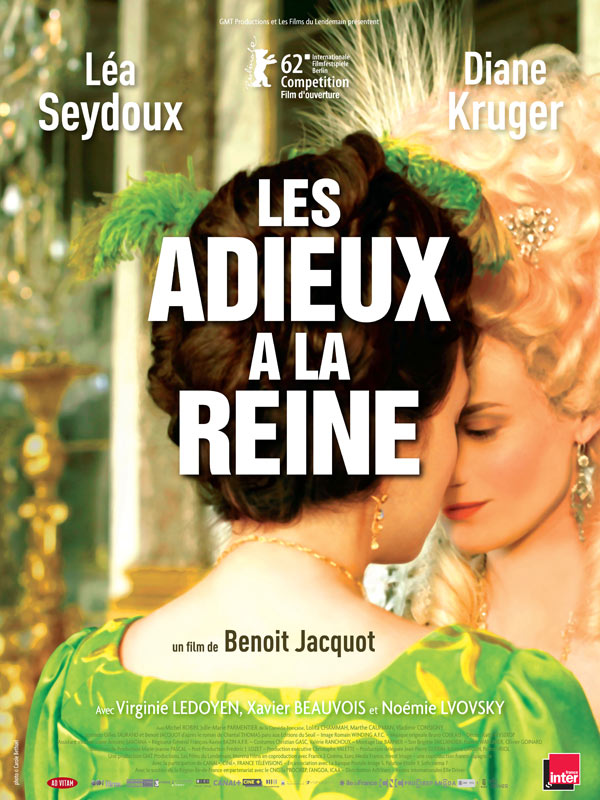 11
zápatí prezentace